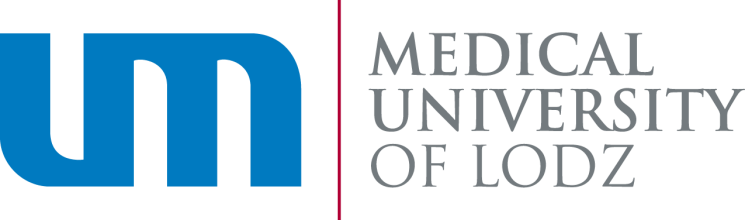 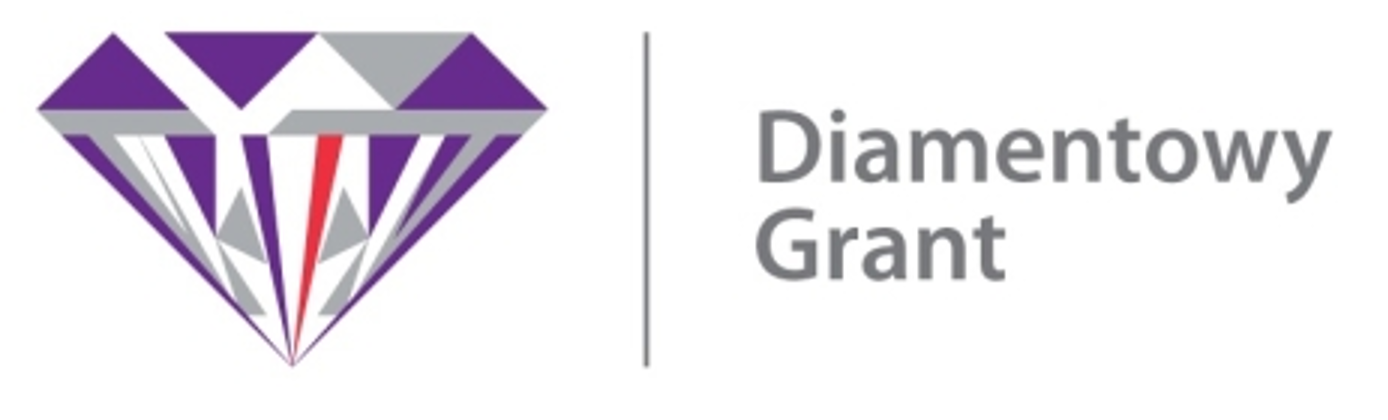 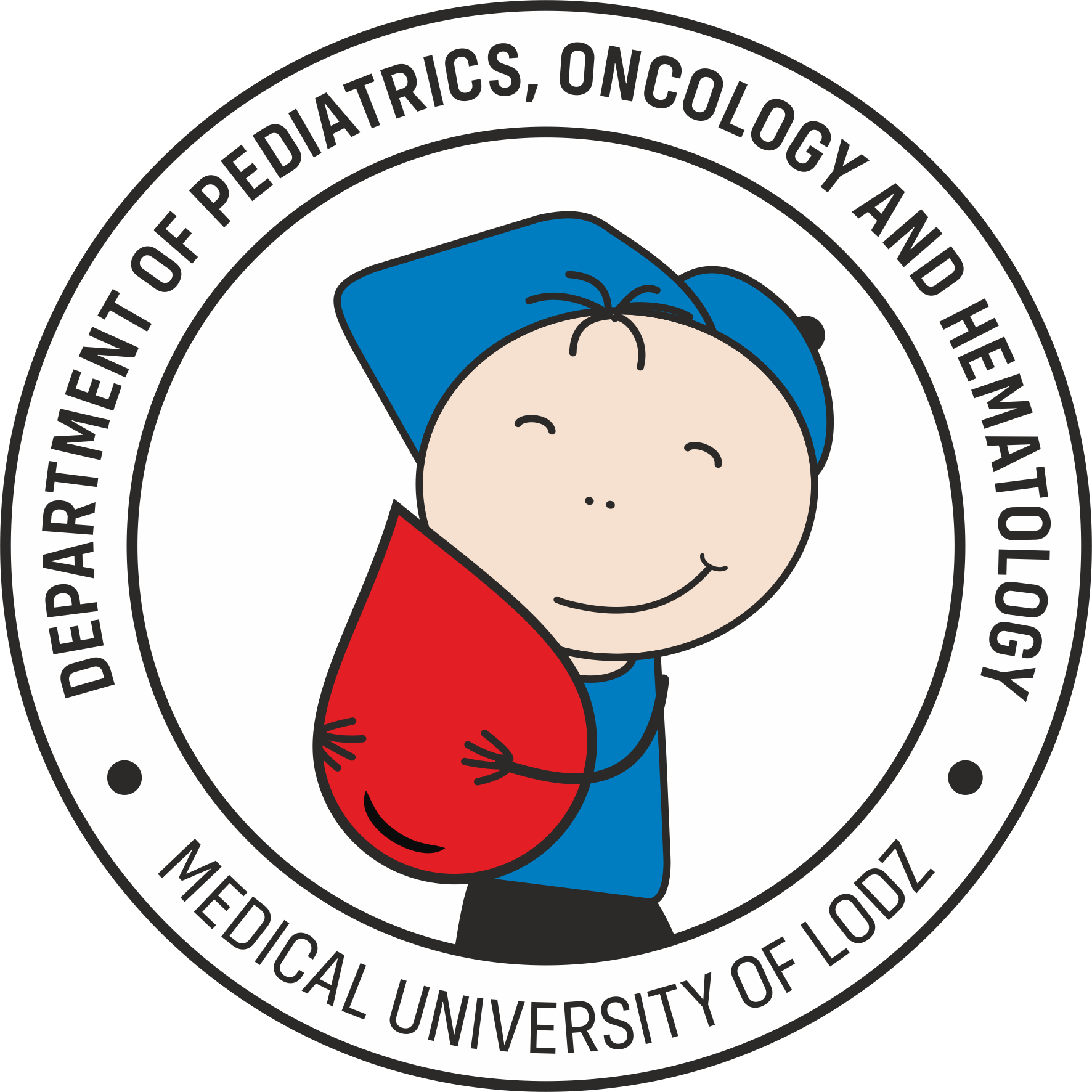 Identification of genetic predisposition
to childhood lymphomas
Preliminary data
Bartosz Szmyd
Mentors: Agata Pastorczak, Wojciech Młynarski
Ph.D. Candidate, Department of Pediatrics, Oncology and Hematology
Medical University of Lodz, Lodz, Poland

Resident, Department of Neurosurgery and Neurooncology
Medical University of Lodz, Lodz, Poland
Public Scientific Session, June 2024
International Doctoral School of Medical University of Lodz
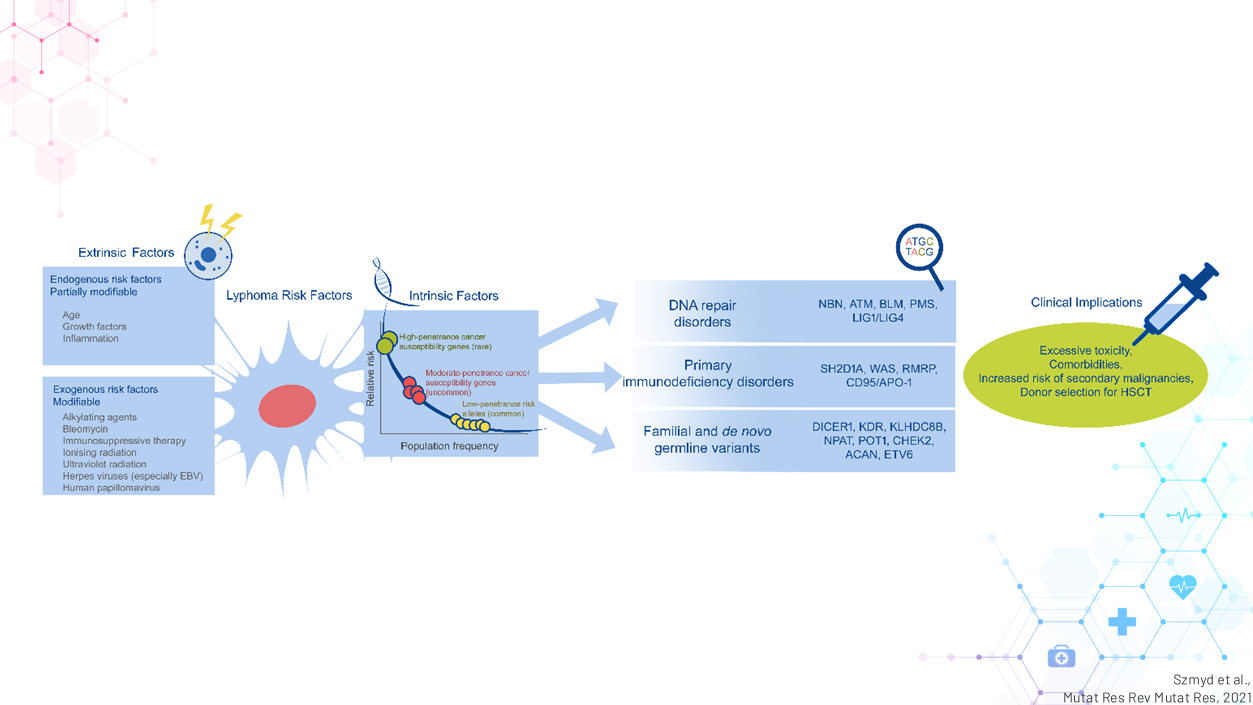 Background
Szmyd et al.,
Mutat Res Rev Mutat Res, 2021
Clinical importance
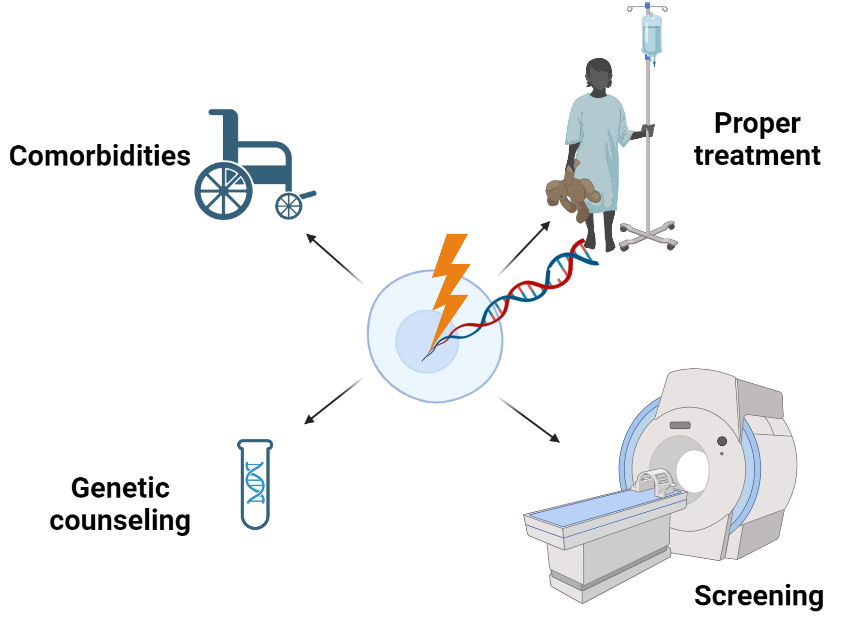 Created with
Biorender.com
Aim of the study
The primary aim of this study is to find genetic predisposition to lymphoma in pediatric patients based on family history and phenotypical features.
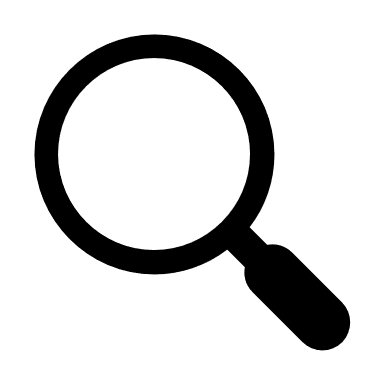 Materials and methods
Inclusion criteria (≥1 criterion):
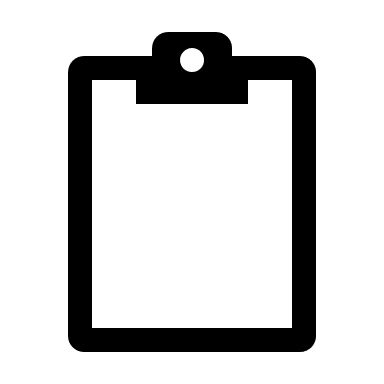 1. Positive familial history
2. Histopathological types of lymphoma
that are uncommon in children or untypical age
of onset
3. Multiple neoplasms
01
02
Lack of consent to participate in the study
Confirmed diagnosis of inherited disorder with defined predisposition to lymphoma
4. Comorbidities
5. Excessive toxicity
Exclusion criteria (≥1 criterion):
Jongamns et al.,
Eur J Med. Gen 2016
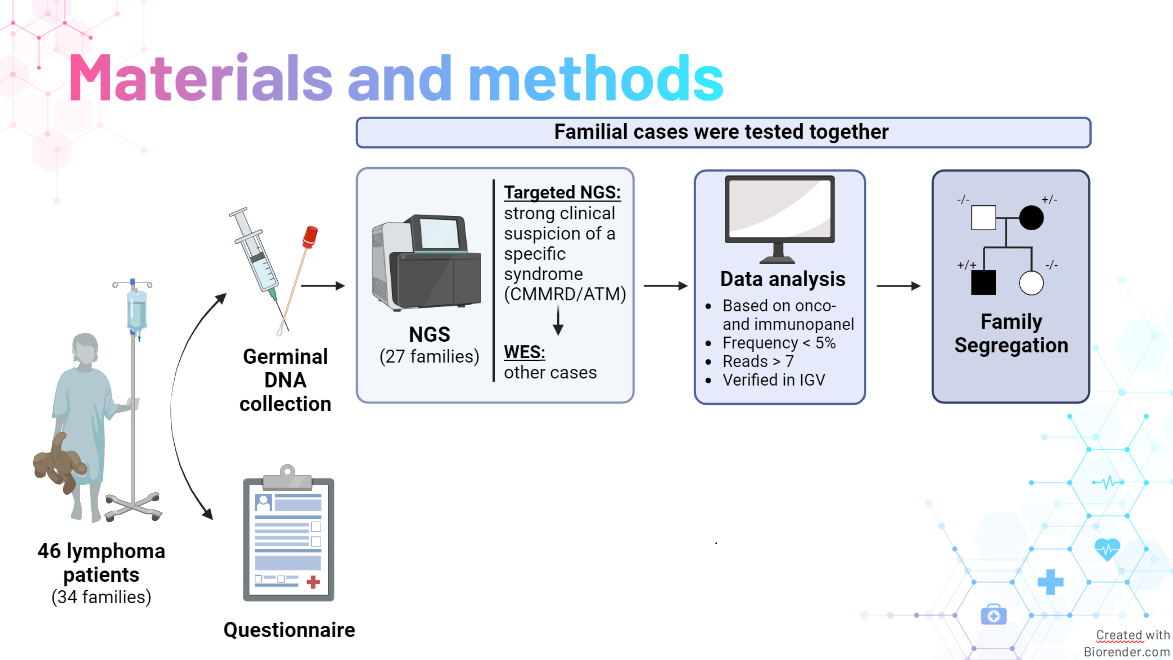 Materials and methods
71 lymphoma
patients
(from 60 families)
Created with
Biorender.com
Results: fulfilled inclusion criteria
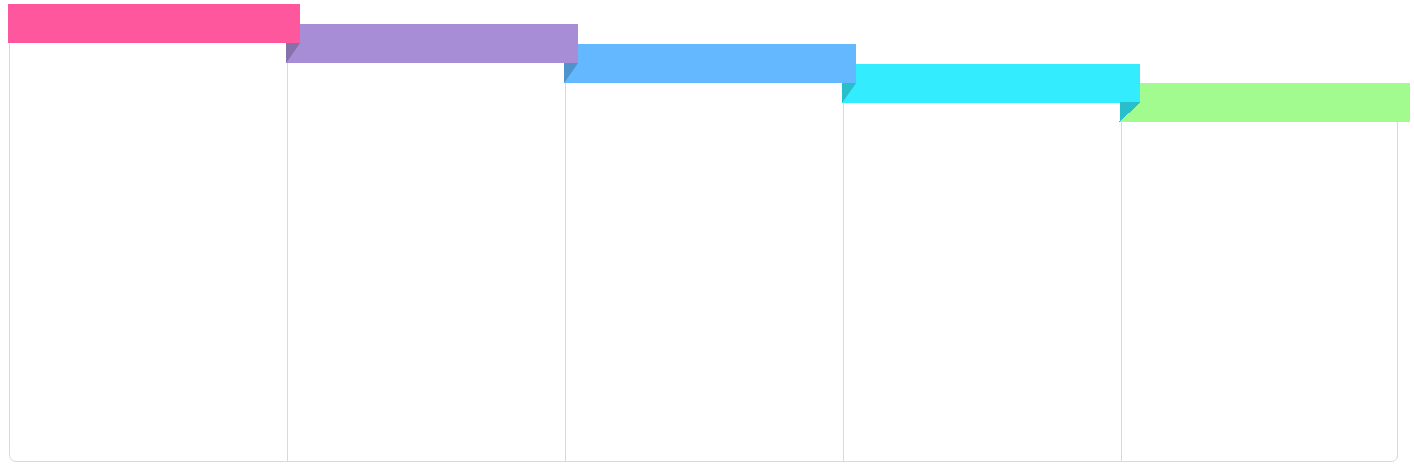 Specific subtypes
Comorbidities
Positive familial history
32 families
53%
Multiple malignancies
16 families
27%
Toxicities
16 families
27%
15 families
25%
9 families
15%
Mainly T-LBLs and DLBCLs
Follicular lymphoma
Panniculitis-like T-NHL
T-cell cutaneous lymphoma
HL < 4 y.o.
Immunodeficiency (n=8)
Polyposis (n=3)
Hearing loss (n=2)
Thrombocytopenia (n=2)
Others
Parent/child 
(n=9)
Siblings
	(n=5)
Others
	(n=3)
Hematopetic (n=6)
Brain tumor (n=4)
Teratoma
Ewing sarcoma
Thyroid cancer
Others
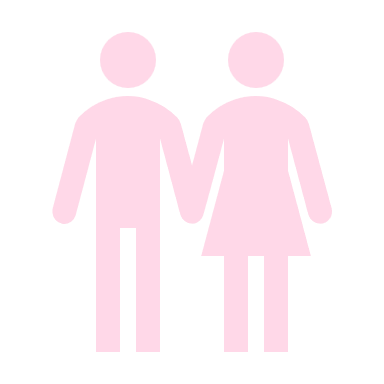 Results: positive familial history
Results: positive familial history (1)
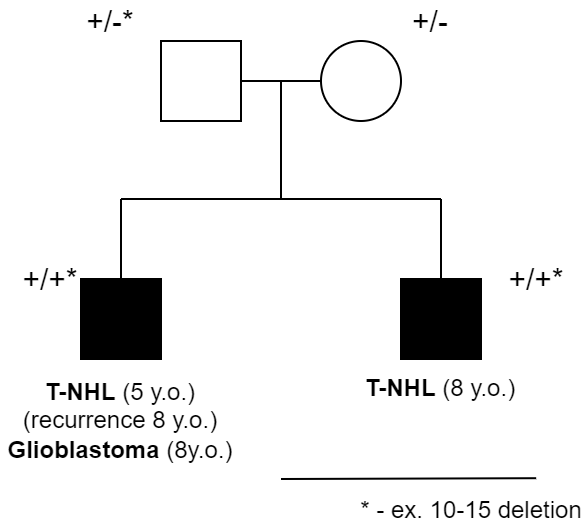 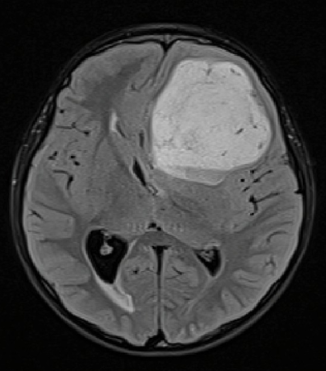 PMS2
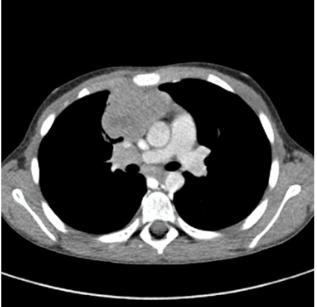 Compound heterozygous CMMRD: NM_000535:c.1296delC; p.Asn432LysfsTer16 & ex. 10-15
Results: positive familial history (2)
PALB2
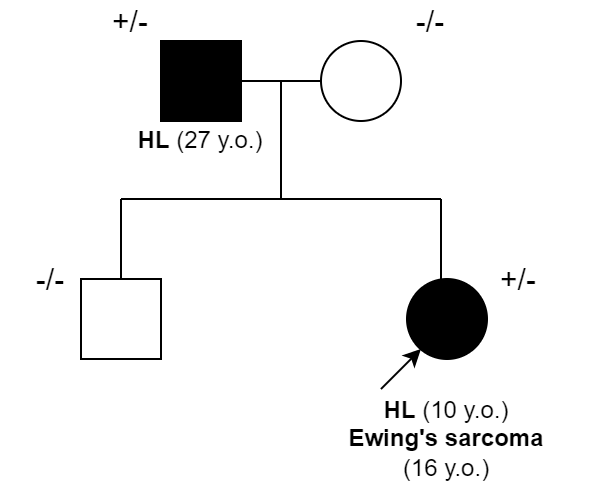 NM_024675.4:c.110G>A; p.Arg37His; het
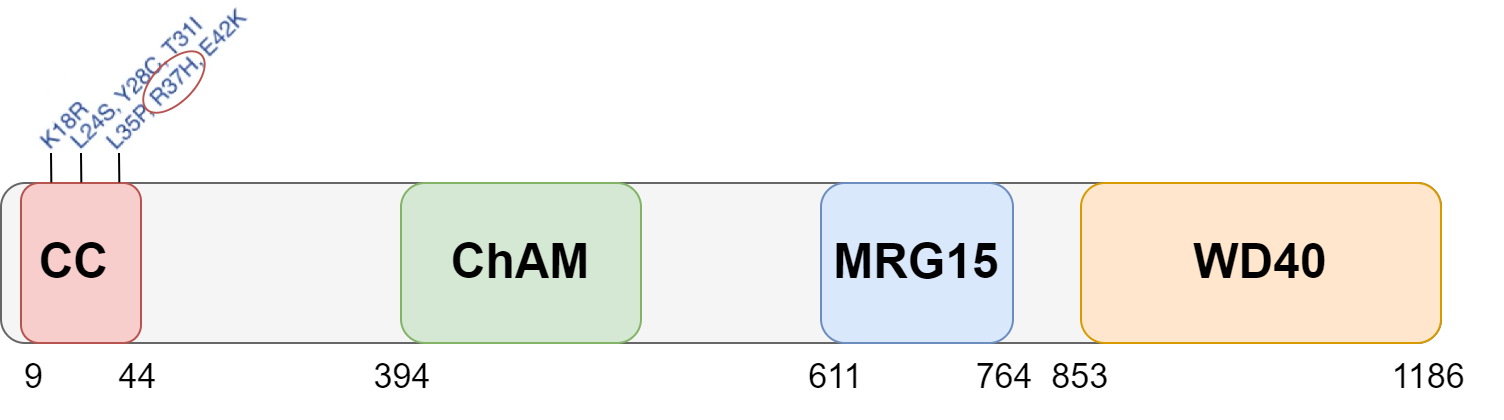 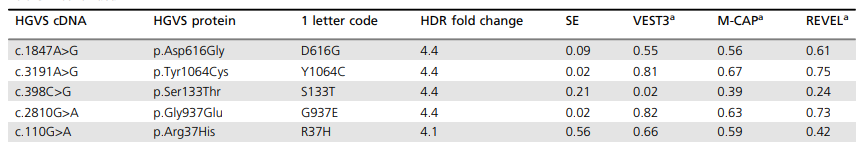 Variants in ES sample:
MRE11A (I120V), PALB2 (R37H), PIM1 (E124Q),  RPTOR (A862T), TSC2 (A357V)
Wiltshire et al.,  Genet Med . 2020
Results: postive familial history (2)
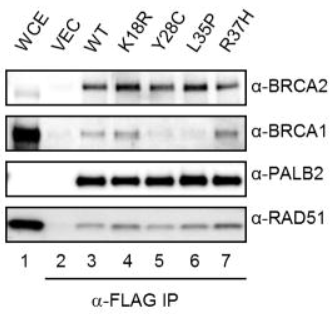 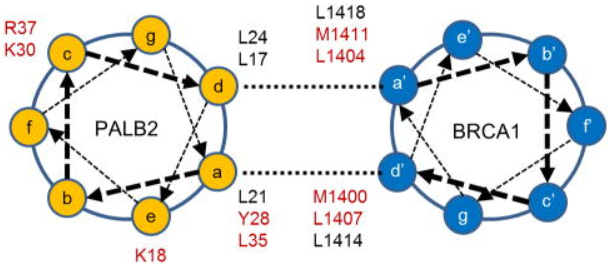 Foo et al.
Oncogene 2017
Results: postive familial history (2)
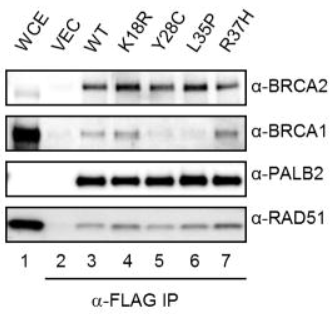 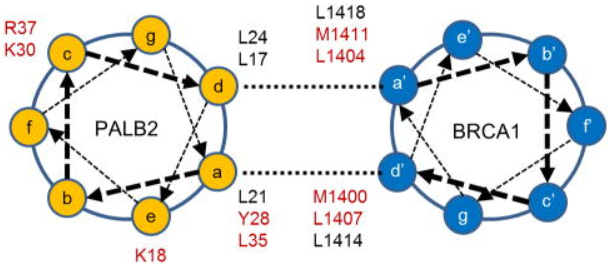 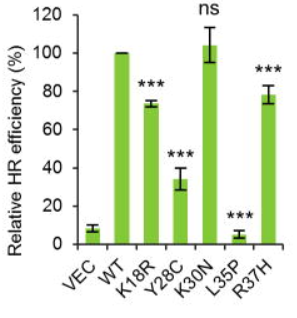 To our surprise, K18R and R37H also impair the HR activity of PALB2 even though they do not appear to reduce the PALB2-BRCA1 interaction
Foo et al.
Oncogene 2017
Results: positive familial history (2)
Colorectal cancer
PALB2
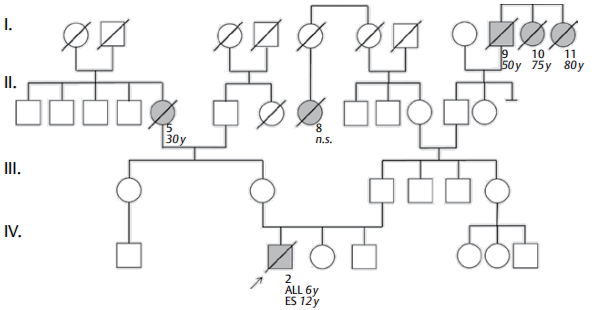 NM_024675:c.(1684 + ?_1685-?)_(2586 + ?_2587-?)del), het
Renal cell carcinoma
Leukemia
+/-
+/-
ALL 6y.o.
Ewing sarcoma 12 y.o
Mehaffey et al.
Klin Padiar 2021
Results: comorbidities
Results: comorbidities
CXCR4
Clinical data
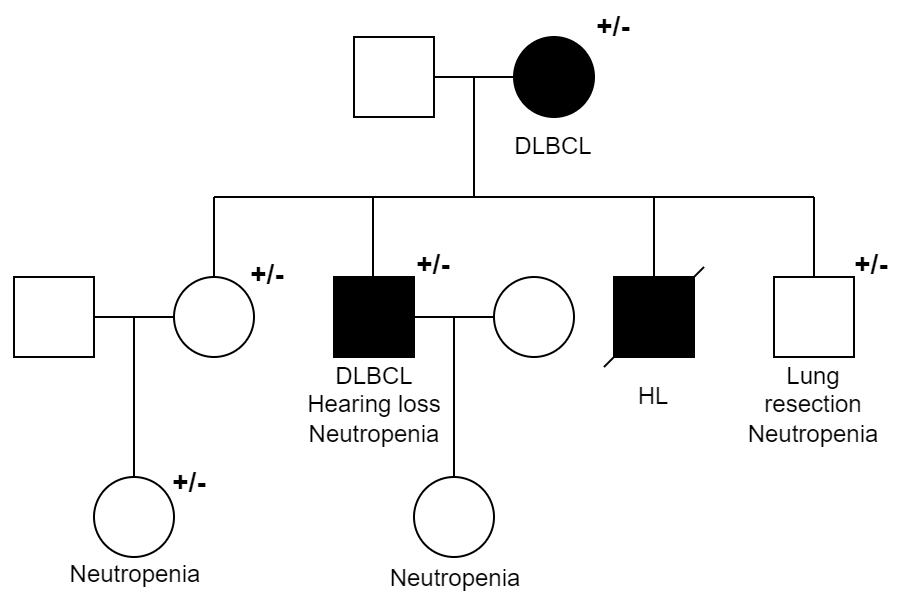 NM_003467.2:c.1012dup; p.Ser338PhefsTer6; het
Likely pathogenic (PVS1 very strong, PM2 supporting)
The family with lymphoma (DLBCLs, HL), lung tumor, and neutropenia.
Results: Histopathological types of lymphoma that are uncommon
in children or untypical age of onset
In 3 out of 5 patients with DLBCL  P/LP variants (NTRK3, ATM, CXCR4) were identified

In 6 out of 9 patients with T-LBL P/LP variants (MMR genes, ANKRD26, BRCA1)
Results: Histopathological types of lymphoma that are uncommon
in children or untypical age of onset
LCK
Clinical data
Panniculitis-like T-NHL + immunodeficiency
Rare slow-growing indolent type of NHL.
Often mistaken for inflammation of the fatty tissue.
Mainly: females, age: 40 to 60 y.o.
NM_005356.5:c.1176C>G; p.Asn392Lys; het
VUS (PM2 sup., PP2 sup., BP4 sup.)
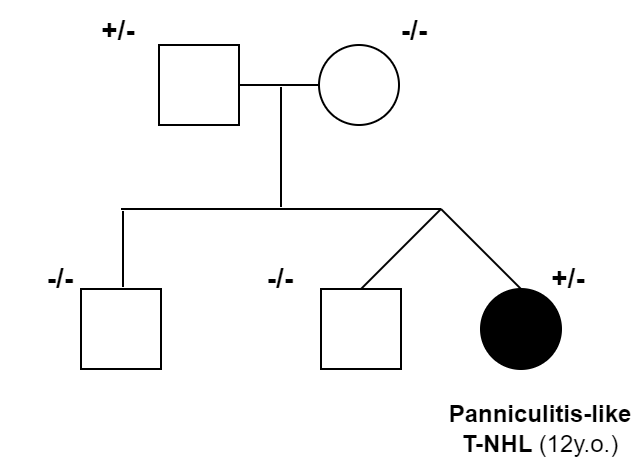 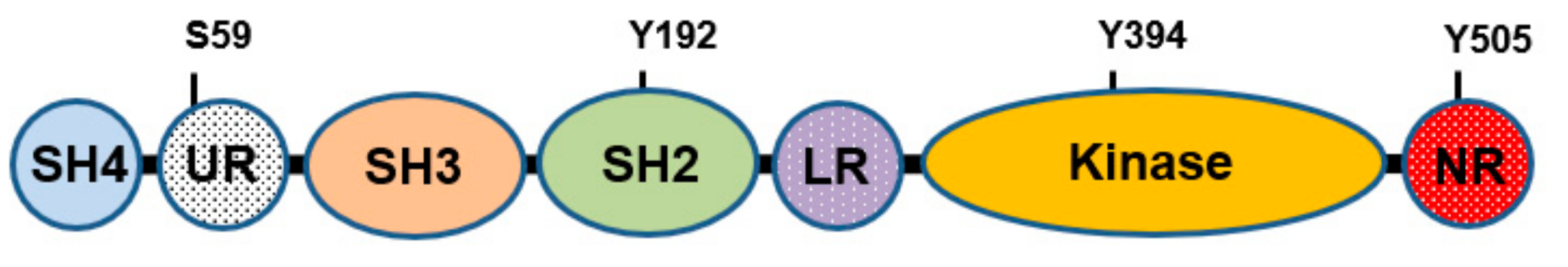 Results: LCK – panicullitis & immunodeficiencies
Recurrent infections
CD4+ lymphopenia
Low level of CD4 and CD8 expression on the T-cell Surface
Oligoclonal T-cell repertoire
Profound TCR signaling defect
Hauck et al. J Allergy Clin Immunol 2012
Bader-Meunier et al. Pediatrics 2018
Results: multiple neoplasms
Results: multiple neoplasm (1; CMMRDs)
B-ALL (3 y.o.)
T-NHL  (7 y.o.)
Astrocytoma
PMS2
MSH6
PMS2
Compound heterozygous CMMRD: NM_000535:c.1296delC; p.Asn432LysfsTer16& ex. 10-15
Compound heterozygous CMMRD: NM_000179.2:c.1135_1139delAGAGA & c.2277_2293delAGAGAGGGTTGATACTT
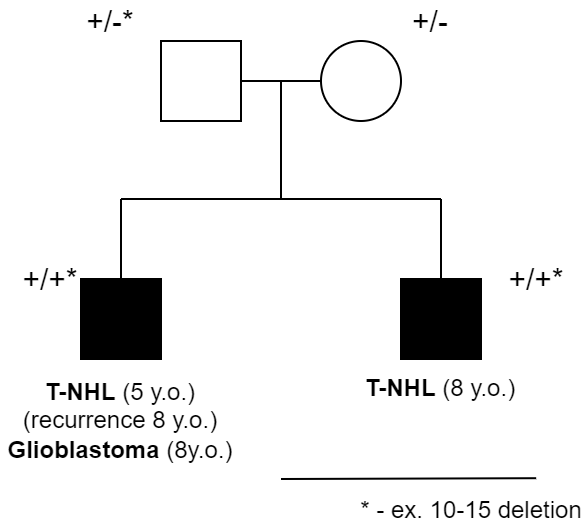 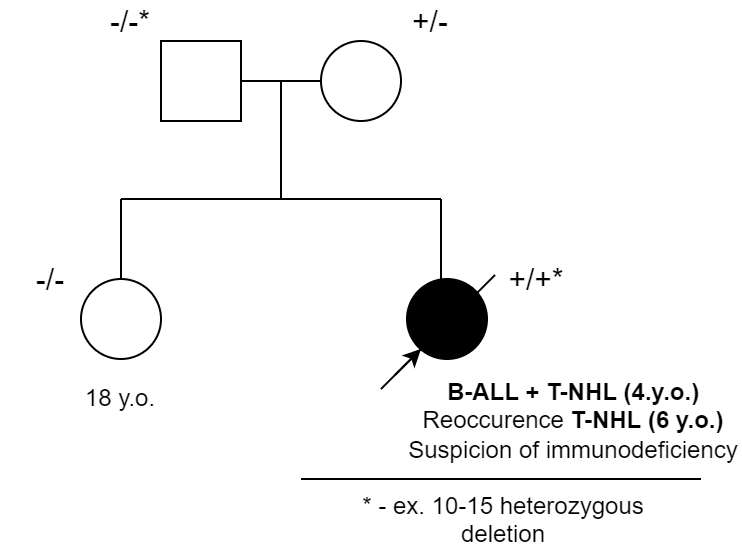 Compound heterozygous CMMRD: (NM_000535.7:c.1939A>T, p.Lys647Ter and deletion ex10-ex15
Results: multiple neoplasms
Results: multiple neoplasms
Results: multiple neoplasm (2)
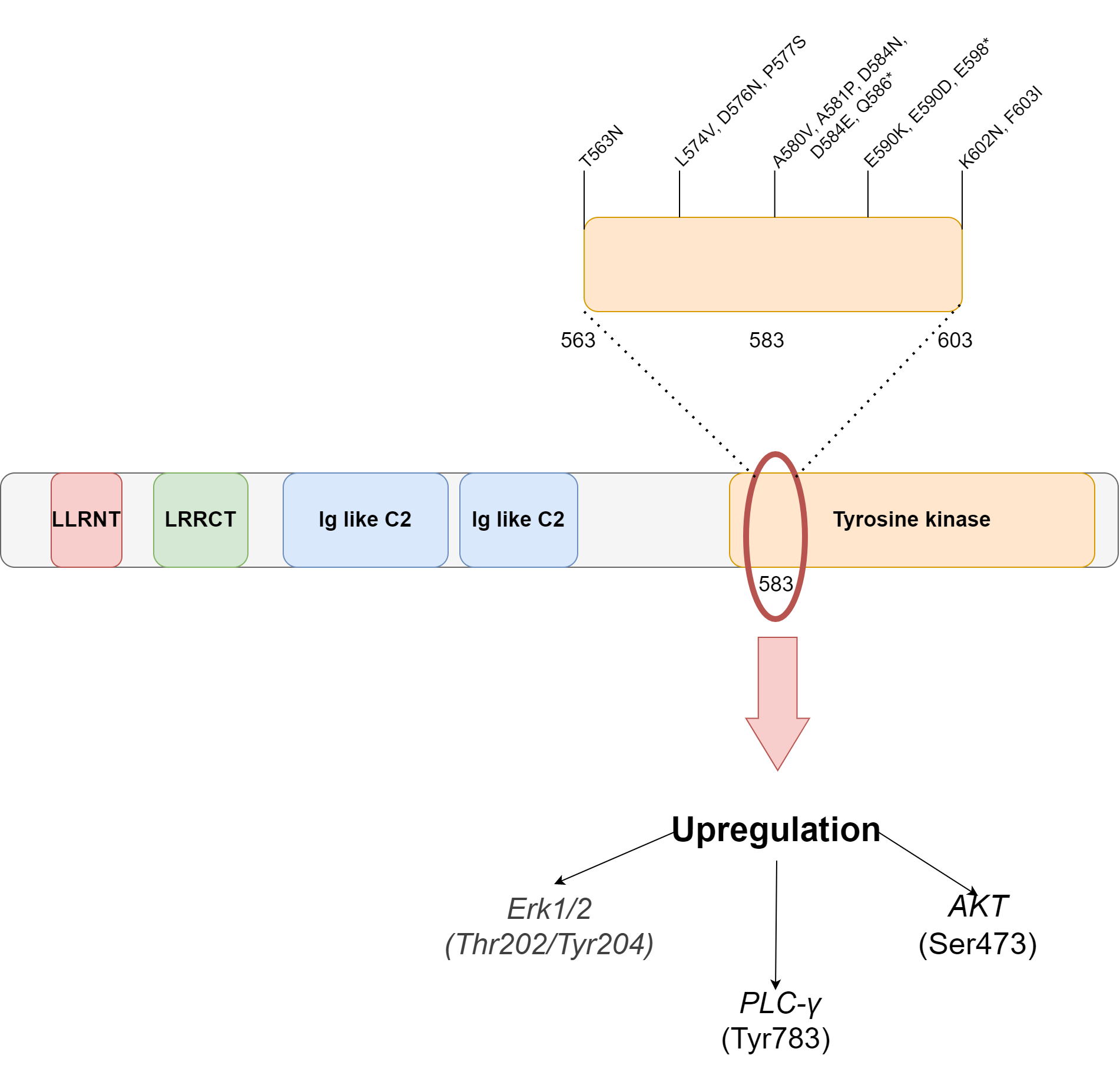 NTRK3
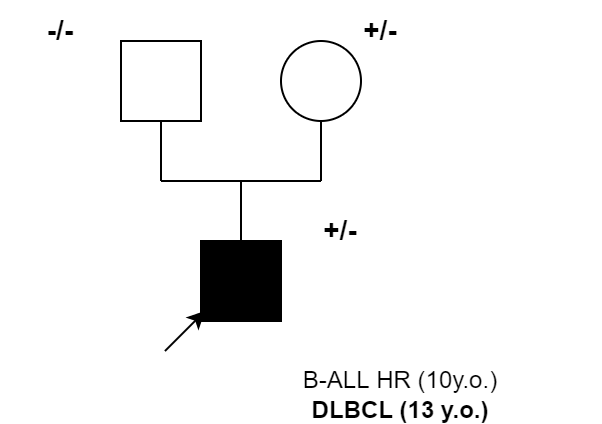 NM_001012338.2:c.1745G>A; p.Arg582Gln, het VUS: PP3 moderate, PM2 supporting
Wook Jin et al.,
Cancers 2020
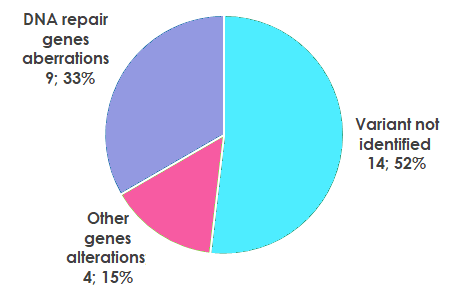 DNA repair genes aberrations
Further perspectives
CMMRD registry
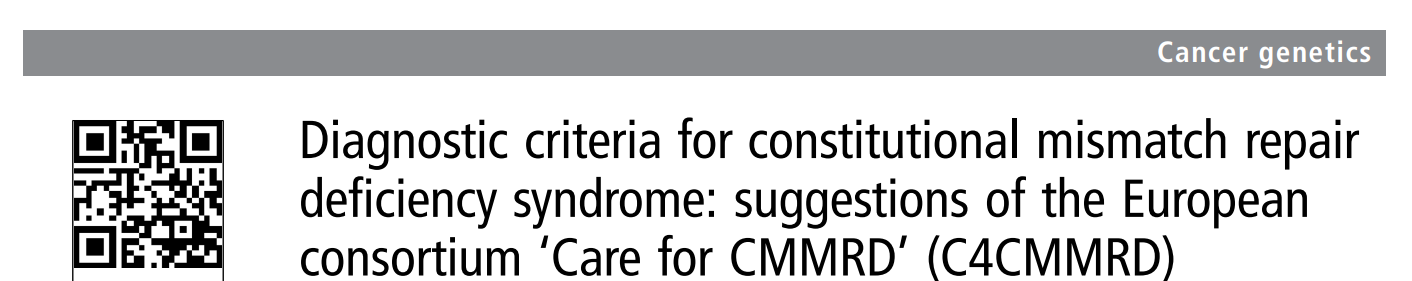 Early detection of lymphoproliferation
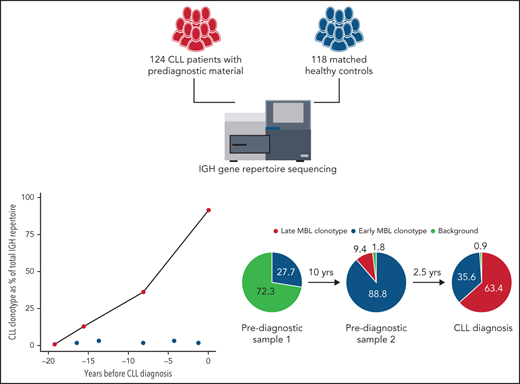 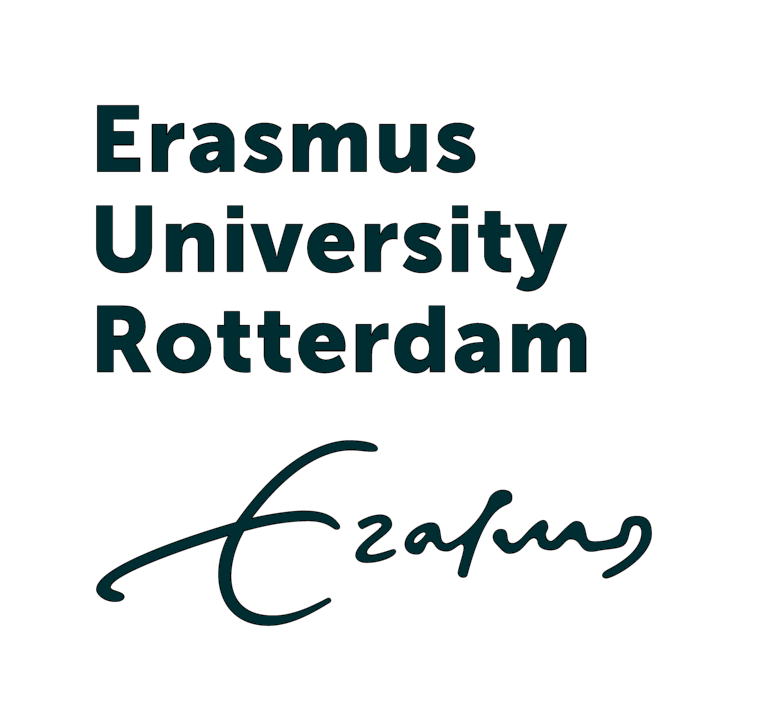 Collaborators
Laboratory of Immunopathology and Genetics,Department of Pediatrics, Oncology and Hematology,Central Clinical Hospital of the Medical University of Lodz
Agata PastorczakKarolina  Miarka-Walczyk,
Kamila Wypyszczak 
Katarzyna Bąbol-Pokora, 
Wojciech Młynarski,

Polish Pediatric Leukemia/Lymphoma Study Group: 
Prof. dr hab. Bern Kazanowska
Eryk Latoch
Dawid Przystupski
Justyna Walenciak 
Filip Pierlejewski
Agnieszka Wziątek
Katarzyna Derwich
Ninela Irga-Jaworska 
M. Radwańska 
E. Dudkiewicz 
Maryna  Krawczuk- Rybak
Bozena Dembowska-Bagińska
Anna Wakulińska
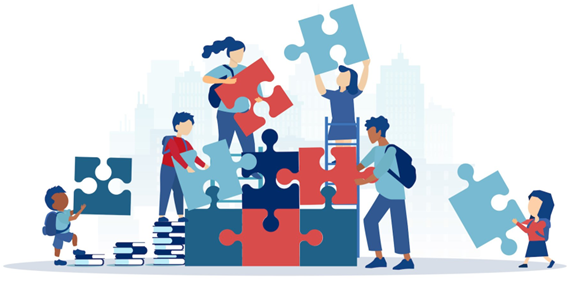 THANK YOU
FOR ATTENTION
Mail: Bartosz.szmyd@umed.lodz.pl